YÜRÜYÜŞ ANALİZİ
ÖĞR. GÖR. OSMAN ŞENOL YILDIZ
AÜ HAYMANA MYO
Yürüme fonksiyonunu yitirmiş bireyin ilk beklentisi bağımsız olarak yürümektir 

Ambulasyon bireyin düzgün, güvenli ve en verimli şekilde mesafe katetmesidir.

Yürüme eğitiminde yürüyüşün destek ve sallanma fazları dikkate alınmalı ve hastanın normal bir yürüyüşe kavuşması ana hedef olmalıdır.
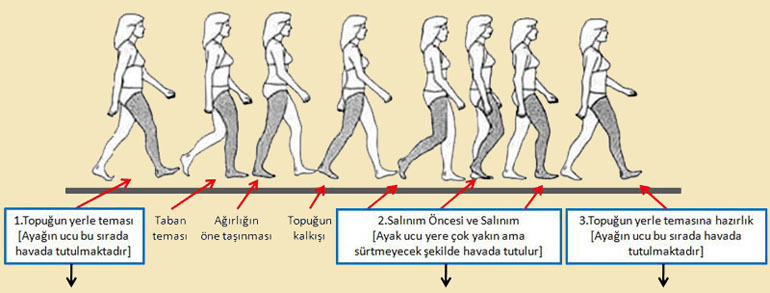 3
Normal yürümenin gerçekleşmesi için alt ekstremite kas kuvveti yeterli olmalı, eklem hareket açıklıkları normal olmalı, kas kısalıkları olmamalı ve iki ekstremite arasında uzunluk farkı bulunmaması gerekir.

Yürüme sırasında enerji tüketimi olur ve en fazla enerji tüketimi vücut ağırlık merkezinin hareketlerinin kontrolü için harcanır.
Normal yürümenin
5
temel koşulu
5
1.	Duruş fazında stabilite: Yere basma süresince dengeli ve sabit kalabilme
2.	Sallanma fazında ekstremitenin yere temas etmeden öne ilerleyişi: Ayağın öne giderken yere sürtmemesi
3.	Sallanma fazı sonunda ayağın yere temas öncesinde doğru pozisyonu alması: Ayağın öne gelme hareketi sonunda yere düzgün şekilde basması
6
4.	Uygun adım aralığı: Adımlar arasında düzgün ve simetrik bir mesafenin sağlanması
5.	Enerjinin verimli kullanımı ve korunması: Yürüyüşün akıcı ve aşırı efor sarf etmeden gerçekleştirilmesi
7
YÜRÜME
Yürüme son derece karmaşık ve çok yönlü bir fonksiyondur.
İnsanlarda yürüyüş sırasında yapılan ortak hareket biçimleri vardır ve bu hareket biçimleri YÜRÜME DÖNGÜSÜ olarak tanımlanır
Her insanın kendine özgü bir yürüyüş biçimi vardır
8
Yürüme döngüsü
Bir ekstremitenin gerçekleştirdiği hareketlere yürüme döngüsü denir 
Bir yürüme döngüsü iki bölümdür
9
Salınım evresi
1. 	Erken salınım 
2.	Salınım ortası 
3.	Salınım sonu
10
Basma evresi
1.	İlk temas 
2.	Yüklenme
3.	Basma ortası 
4.	Basma sonu 
5.	Salınım öncesi
11